Развитие туризма 
В Казахстане
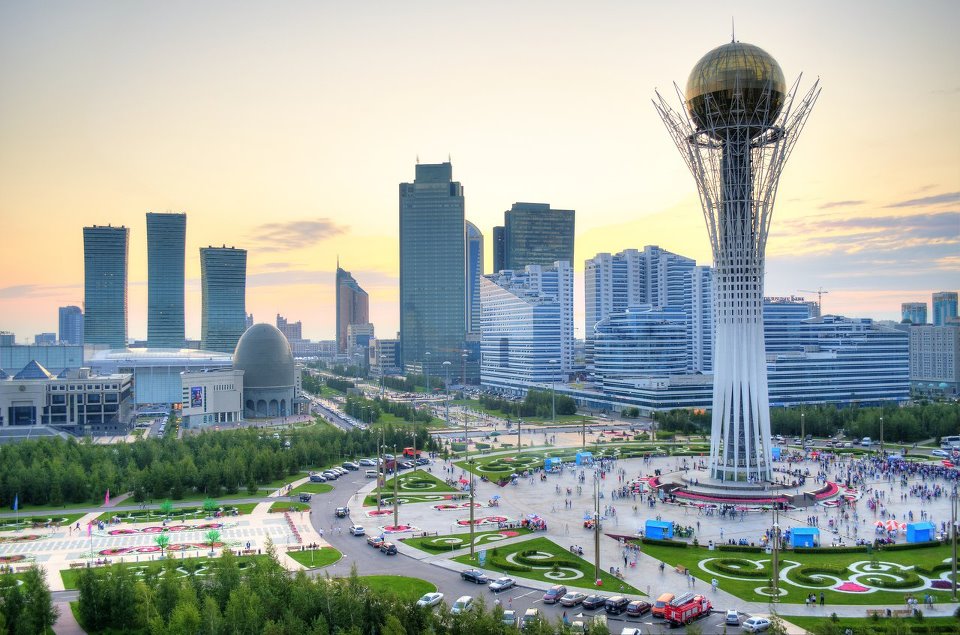 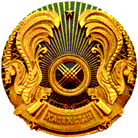 Департамент индустрии туризма Министерства  по инвестициям и развитию Республики Казахстан
 КРАТКАЯ ХАРАКТЕРИСТИКА
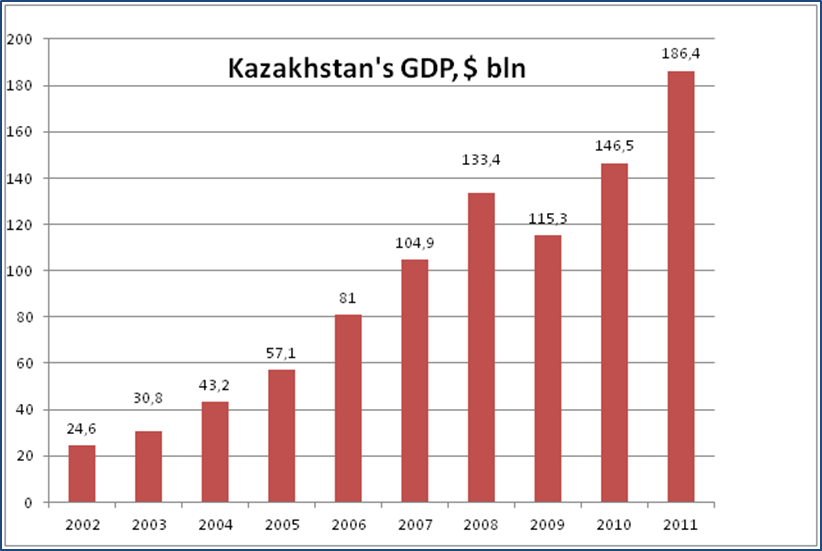 Рост ВВП 5% (2012); 
 49  место в рейтинге  “Doing Business”; 
 Инфляция: 6,2%; 
 3 из 4 стран БРИКС находятся в 5 часах полета;
 Рынок Таможенного союза с Россией и Беларусью составляет 170  миллионов человек
ВВП, млрд. долл. США
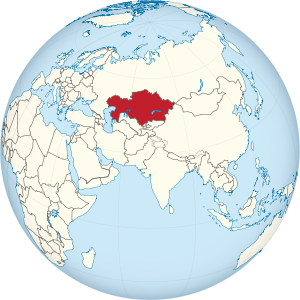 Россия
Европа
Китай
Индия
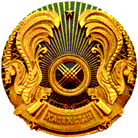 Департамент индустрии туризма Министерства  по инвестициям и развитию Республики Казахстан
2
[Speaker Notes: Over 20 years of  uninterrupted economic growth, with strong stewardship through recent global financial difficulties;]
 ОБЗОР ТУРИСТСКОЙ ОТРАСЛИ
12 национальных парков, 118 особо охраняемых территорий, 27 тысяч древних памятников;
 Великий Шелковый путь; 
 3 объекта Всемирного культурного наследия ЮНЕСКО: 
Мавзолей Яссауи
Петроглифы Тамгалы
Сарыарка и озера Северного Казахстана
Вклад в ВВП – 0,3%;  
Занятость в индустрии туризма – 1,5%; 
 Международные прибытия – 519 000 (17,3%);  
 Туристский продукт: экотуризм, горнолыжный туризм, охота и рыбалка, культурно-позновательный туризм, бальнеологический, орнитологический туризм, деловой, лечебно-оздоровительный туризм
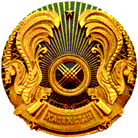 Департамент индустрии туризма Министерства  по инвестициям и развитию Республики Казахстан
3
[Speaker Notes: Over 20 years of  uninterrupted economic growth, with strong stewardship through recent global financial difficulties;]
 ТУРИСТСКИЕ ПРОДУКТЫ
ПРОГРАММА РАЗВИТИЯ ТУРИСТСКИХ КЛАТЕРОВ
«ТРАДИЦИИ И СОВРЕМЕННОСТЬ»
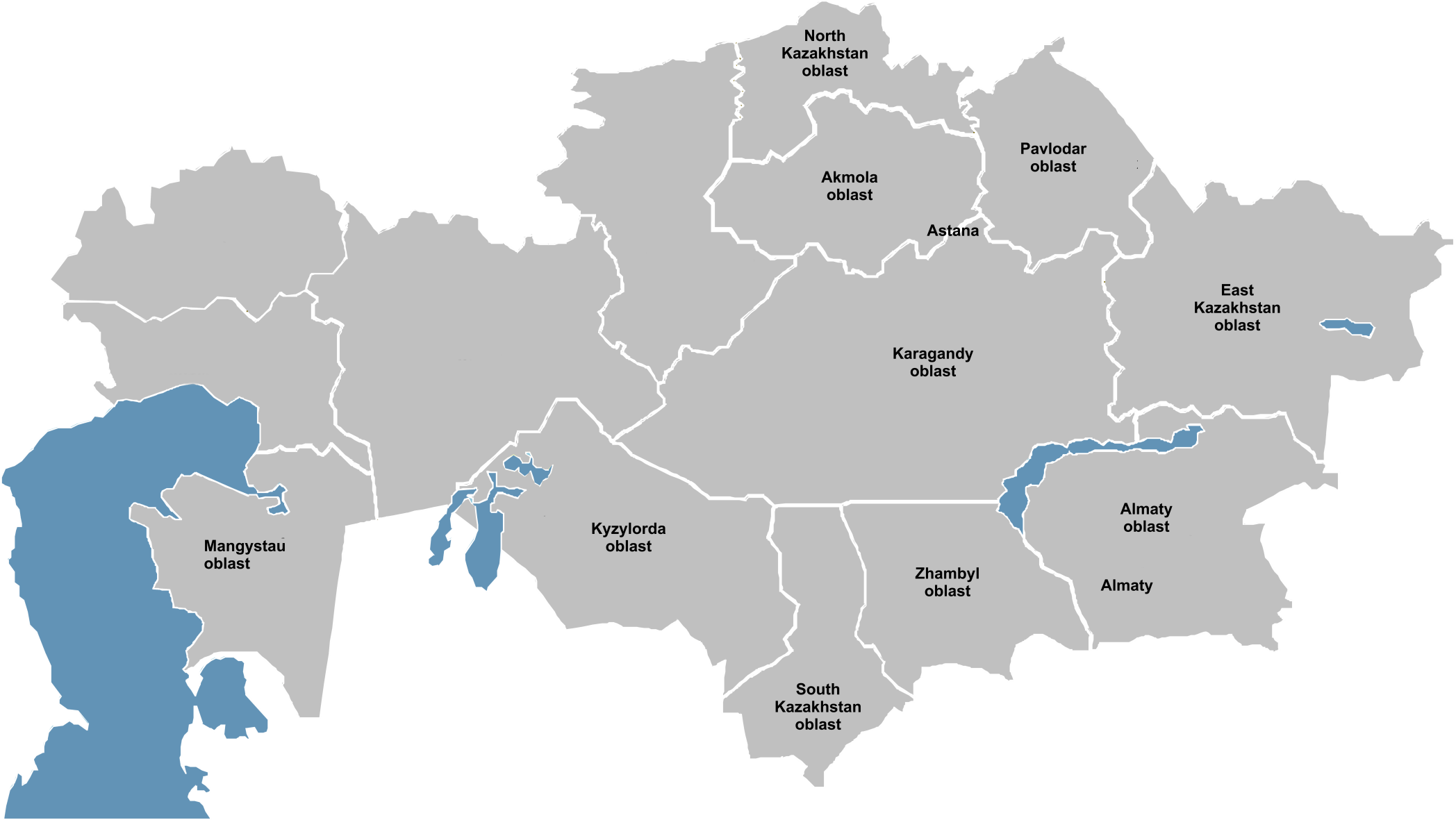 «МИР ЧУДЕС ПРИРОДЫ»
КУРОРТ«БУРАБАЙ»
КУРОРТ«ШЫНГЫСТАЙ-ПЕСЧАНКА»
«ГОРОД И РАЗВЛЕЧЕНИЯ В ГОРАХ»
«КАСПИЙСКАЯ РИВЬЕРА»
КУРОРТ«КЕДЕРЛИ»
ГОРНОЛЫЖНЫЙ КУРОРТ
«СЕРДЦЕ  ШЕЛКОВОГО ПУТИ»
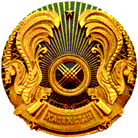 Департамент индустрии туризма Министерства  по инвестициям и развитию Республики Казахстан
4
 МОДЕЛЬ РАЗВИТИЯ ДО 2020 ГОДА
ОБЩИЙ ОБЪЕМ ИНВЕСТИЦИЙ: 10,4  млрд. долл. США
тыс. долл. США
График инвестиций
5
Департамент индустрии туризма Министерства  по инвестициям и развитию Республики Казахстан
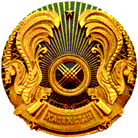  РЫНОК
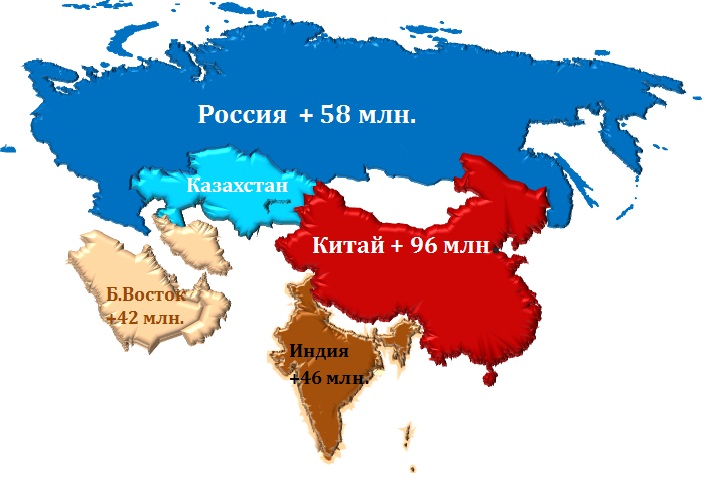 Потенциланый рынок к 2020 году – 8.2 млн. прибытий
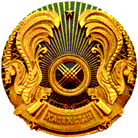 Департамент индустрии туризма Министерства  по инвестициям и развитию Республики Казахстан
6
[Speaker Notes: Kazakhstan is located in the world’s strongest performing tourism region:
 
China- 96 million people

Russia-58 million people

India-46 million people]
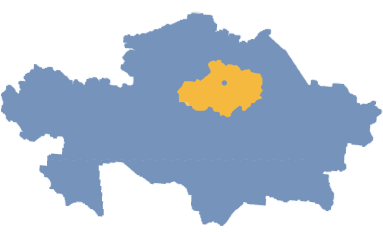 Курорт «Бурабай»
   Акмолинская область
The biggest 
development area
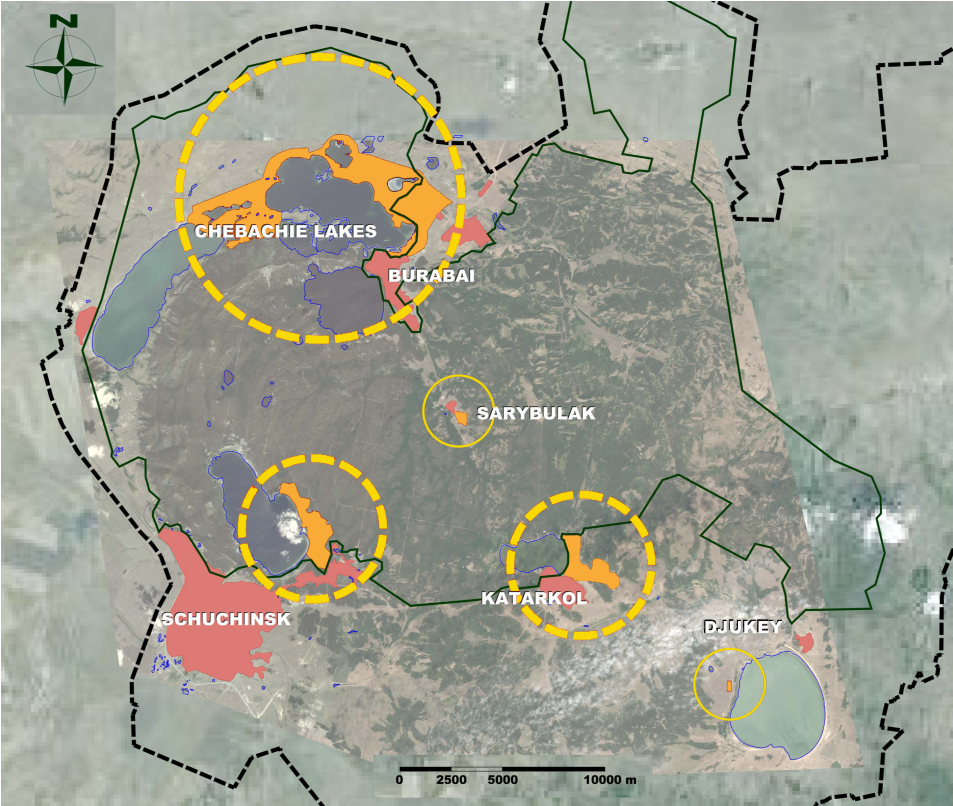 Площадь: 2 827 га
Инвестиции: 1 624 миллионов долларов
    Частные инвестиции 199 млн. долларов
Вместимость: 11 гостиниц и 4 552 резиденции на 
                                 30 000  койко-мест
Eco Village
Прогнозируемый ежегодный доход: 500 миллионов долларов
The Premium
area
Equestrian & 
Children area
Туристский поток: 1 миллион туристов ежегодно
Создание 29 000 рабочих мест
Camping
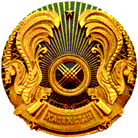 Департамент индустрии туризма Министерства  по инвестициям и развитию Республики Казахстан
7
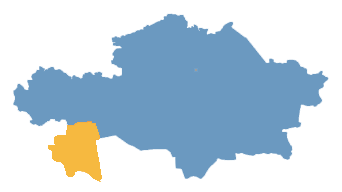 Курорт«Кендерли»
Мангистауская область
Площадь: 1 950 га
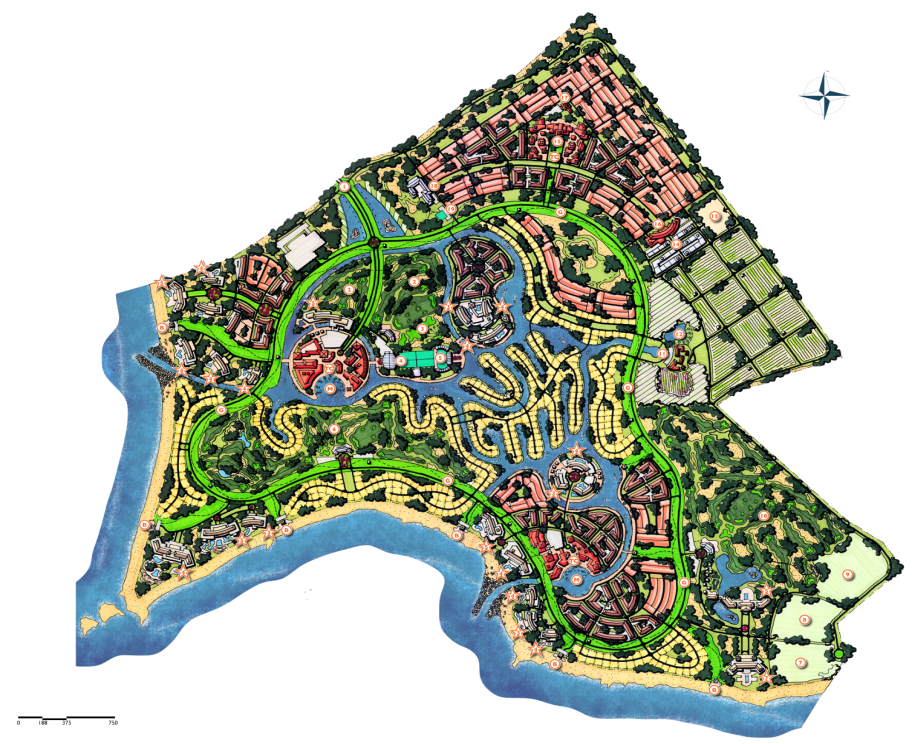 Инвестиции: 3 297 млн. долларов
     частные инвестиции 1 451 млн. долларов
Вместимость: 22 гостиниц и  7 750 резиденций на  40 000 койко-мест
    Развитие городка для сотрудников на 20 000 койко-мест
Ежегодный доход: 750-800 млн. долларов
Туристский поток: 600 тысяч туристов ежегодно
Создание 28 800 рабочих мест
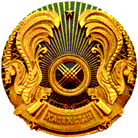 Департамент индустрии туризма Министерства  по инвестициям и развитию Республики Казахстан
8
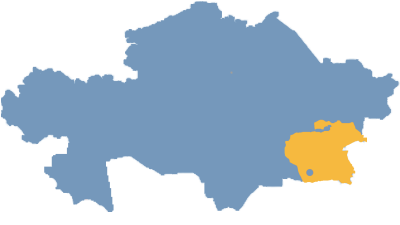 Горнолыжные курорты вблизи города Алматы
Каскелен (Юг)
Площадь: 735 га
Длина трасс 148 (km)
Инвестиции: 2 205 млн.долларов
Вместимость: развитие гостиниц и резиденций на 28 600 койко-мест
Туристский поток: 31 600 лыжников-день
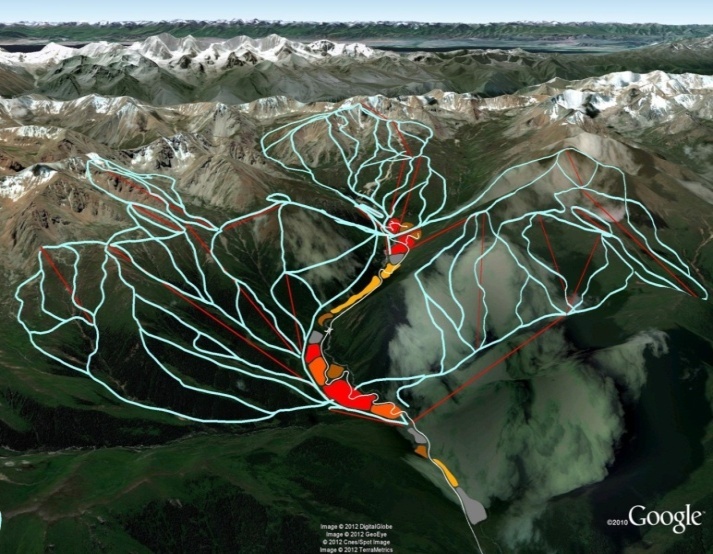 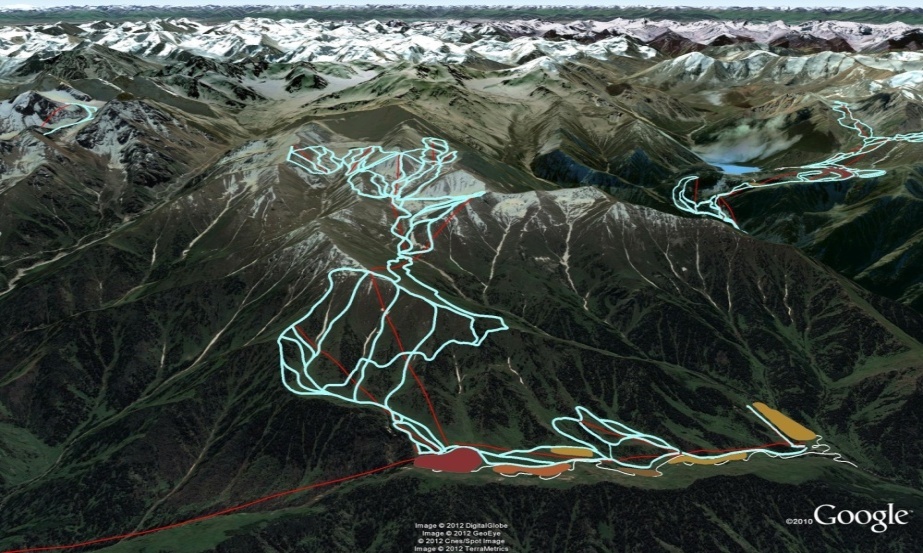 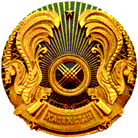 Департамент индустрии туризма Министерства  по инвестициям и развитию Республики Казахстан
9
 ЗАКОНОДАТЕЛЬСТВО
ИЗМЕНЕНИЯ В ЗАКОНОДАТЕЛЬСТВЕ В ЦЕЛЯХ РАЗВИТИЯ ТУРИЗМА
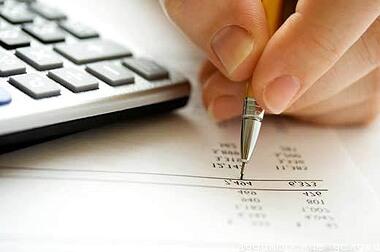 ВИЗОВЫЙ РЕЖИМ
 ОТМЕНА ВИЗОВОГО РЕЖИМА ДЛЯ СТАБИЛЬНЫХ СТРАН
ТУРИСТСКИЙ СЕРТИФИКАТ
 СОФИНАНСИРОВАНИЕ ГОСУДАРСТВОМ, РАБОТОДАТЕЛЕМ И РАБОТНИКАМИ ОТЕЧЕСТВЕННОГО ТУРПРОДУКТА
АВИАЦИОННОЕ ПРОСТРАНСТВО
 СОЗДАНИЕ УСЛОВИЙ ДЛЯ РАЗВИТИЯ РЫНКА ВНУТРЕННИХ ПЕРЕВОЗОК
 СУБСИДИРОВАНИЕ ВНУТРЕННИХ АВИАНАПРАВЛЕНИЙ
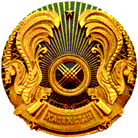 Департамент индустрии туризма Министерства  по инвестициям и развитию Республики Казахстан
10
Спасибо!
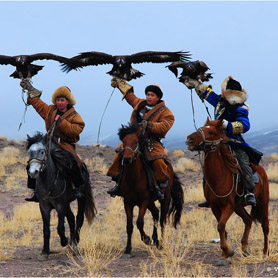 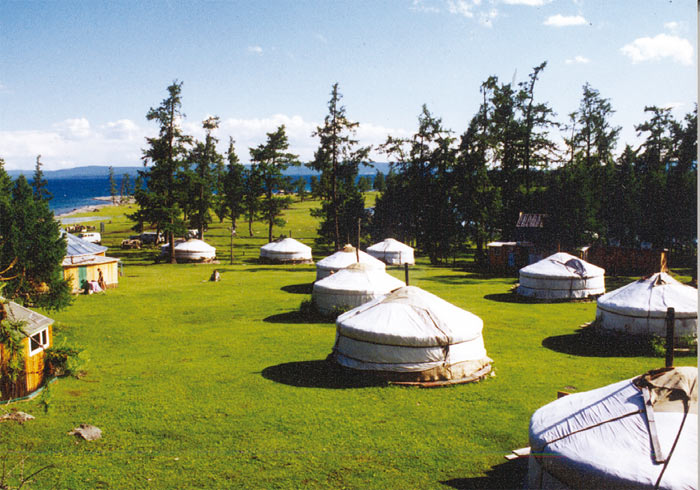 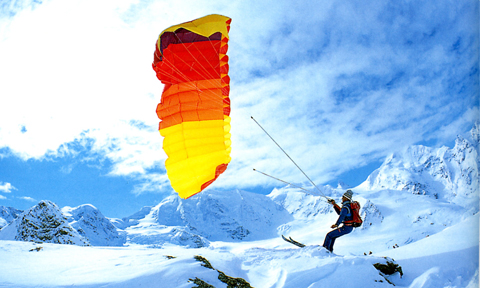 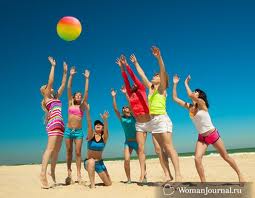 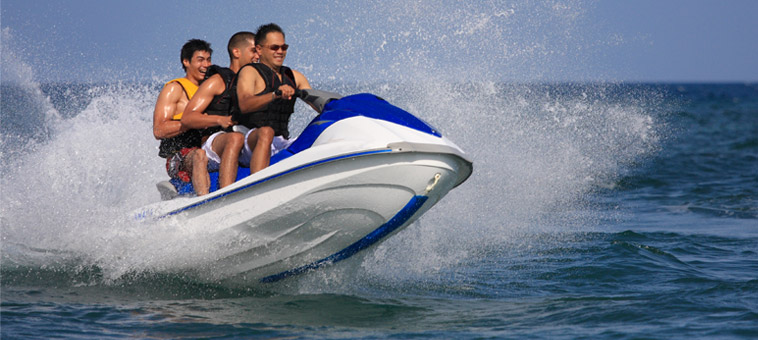 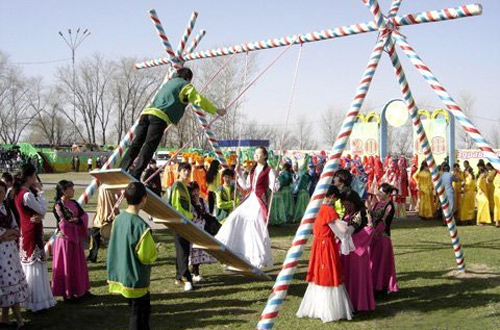 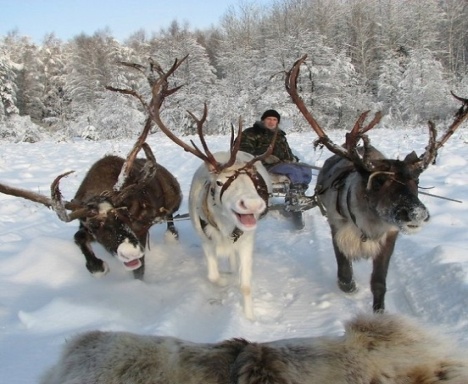 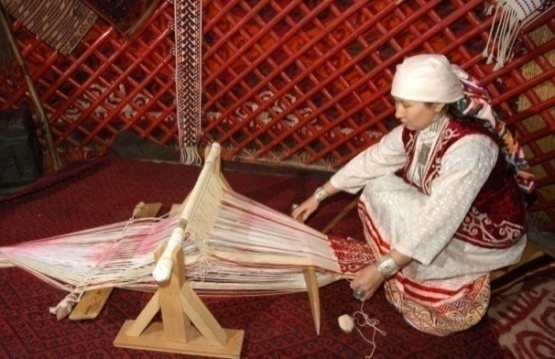 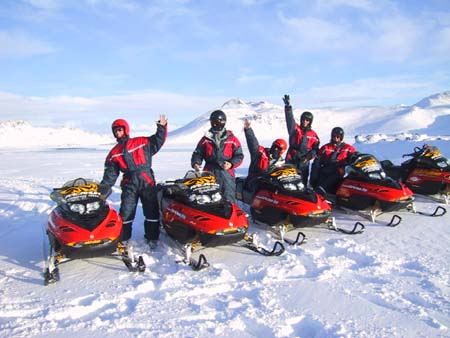 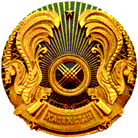 Департамент индустрии туризма Министерства  по инвестициям и развитию Республики Казахстан
11